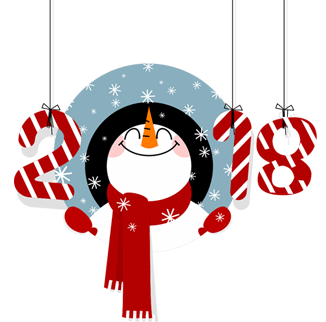 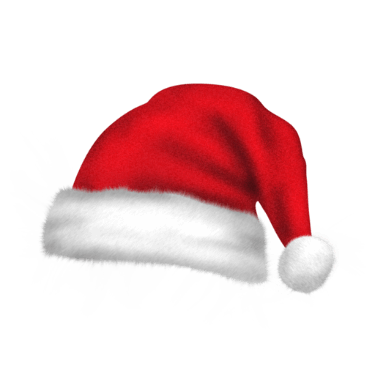 Merry Christmas
THE  WANSHENG
圣诞节快乐
万圣节奇妙之旅
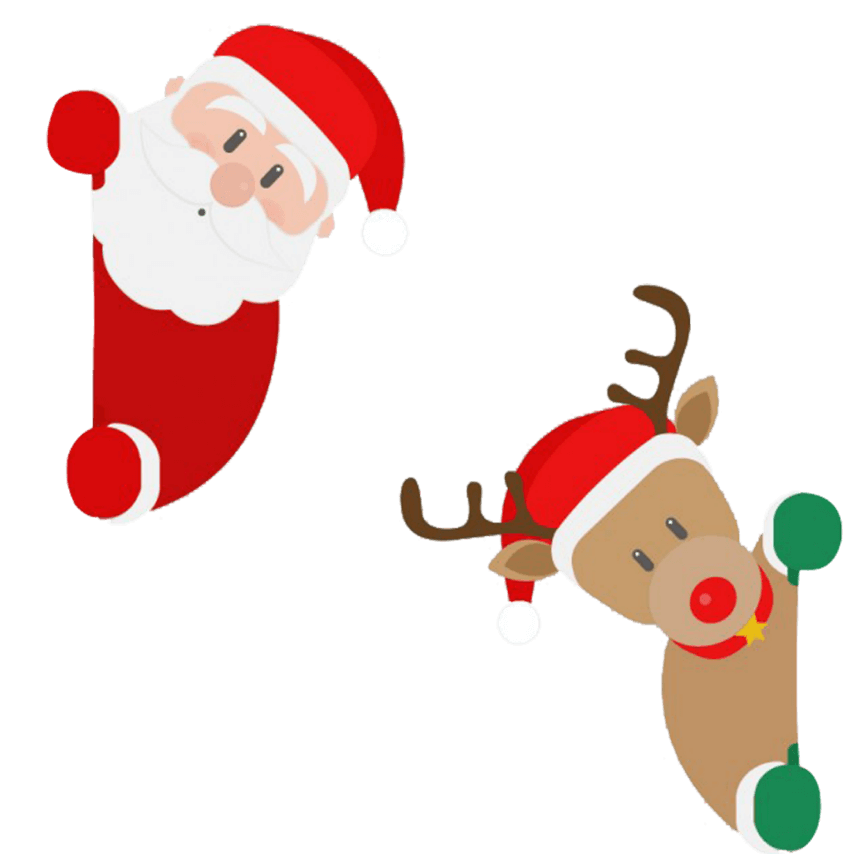 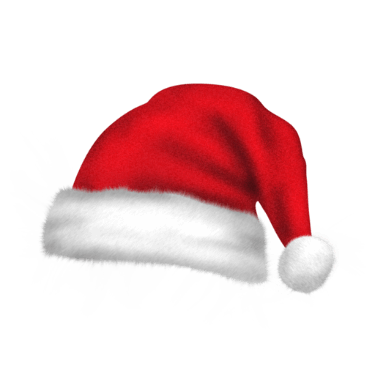 目 录
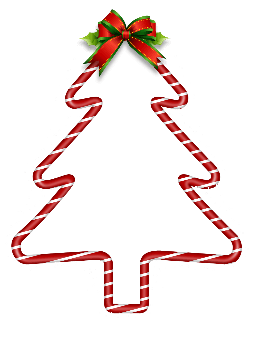 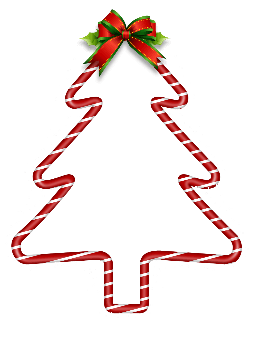 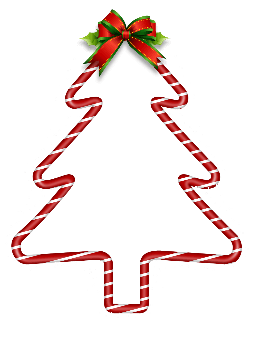 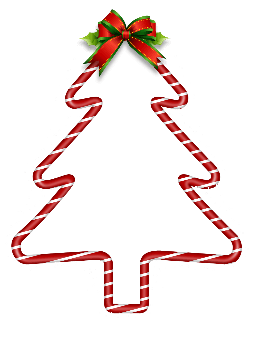 01
02
03
04
点击添加标题
点击添加标题
点击添加标题
点击添加标题
单击此处添加段落文本单击此处添加段落文本
单击此处添加段落文本单击此处添加段落文本
单击此处添加段落文本单击此处添加段落文本
单击此处添加段落文本单击此处添加段落文本
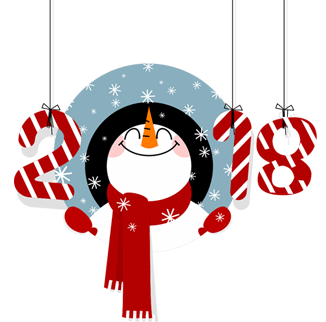 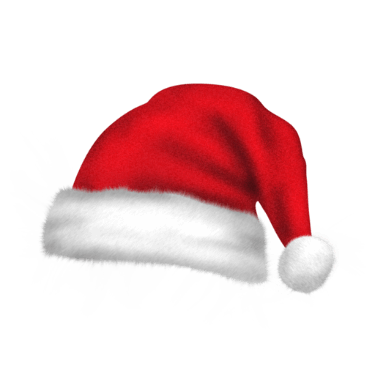 Merry Christmas
THE  WANSHENG
第一章标题
万圣节奇妙之旅
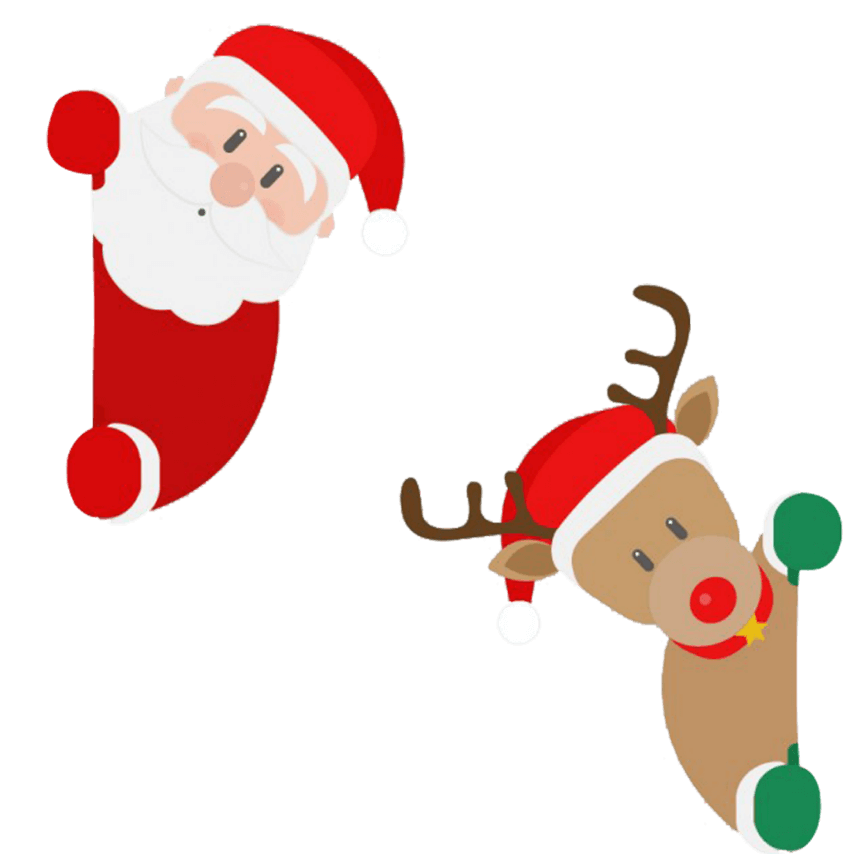 点击添加标题
点击添加标题
点击添加标题
点击添加标题
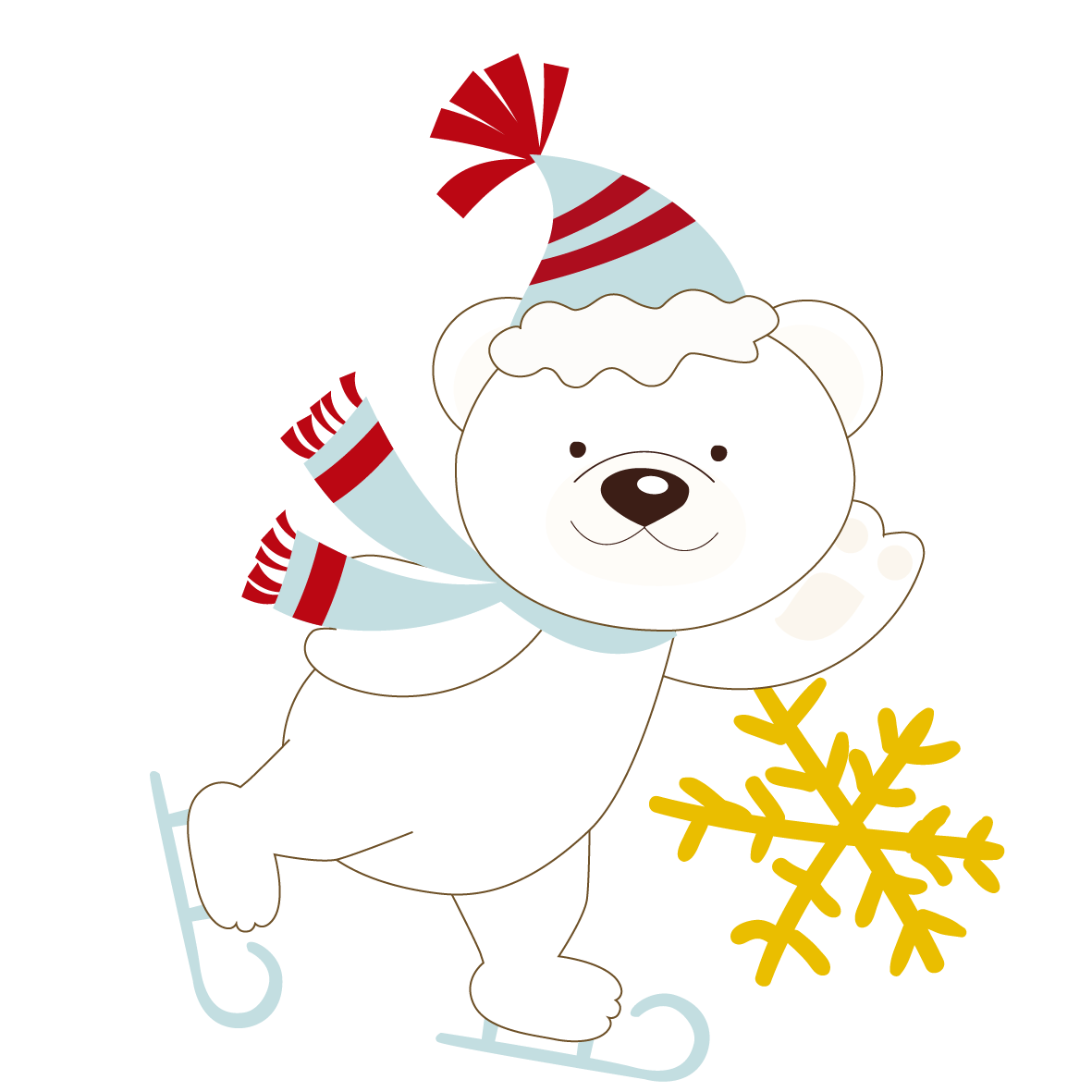 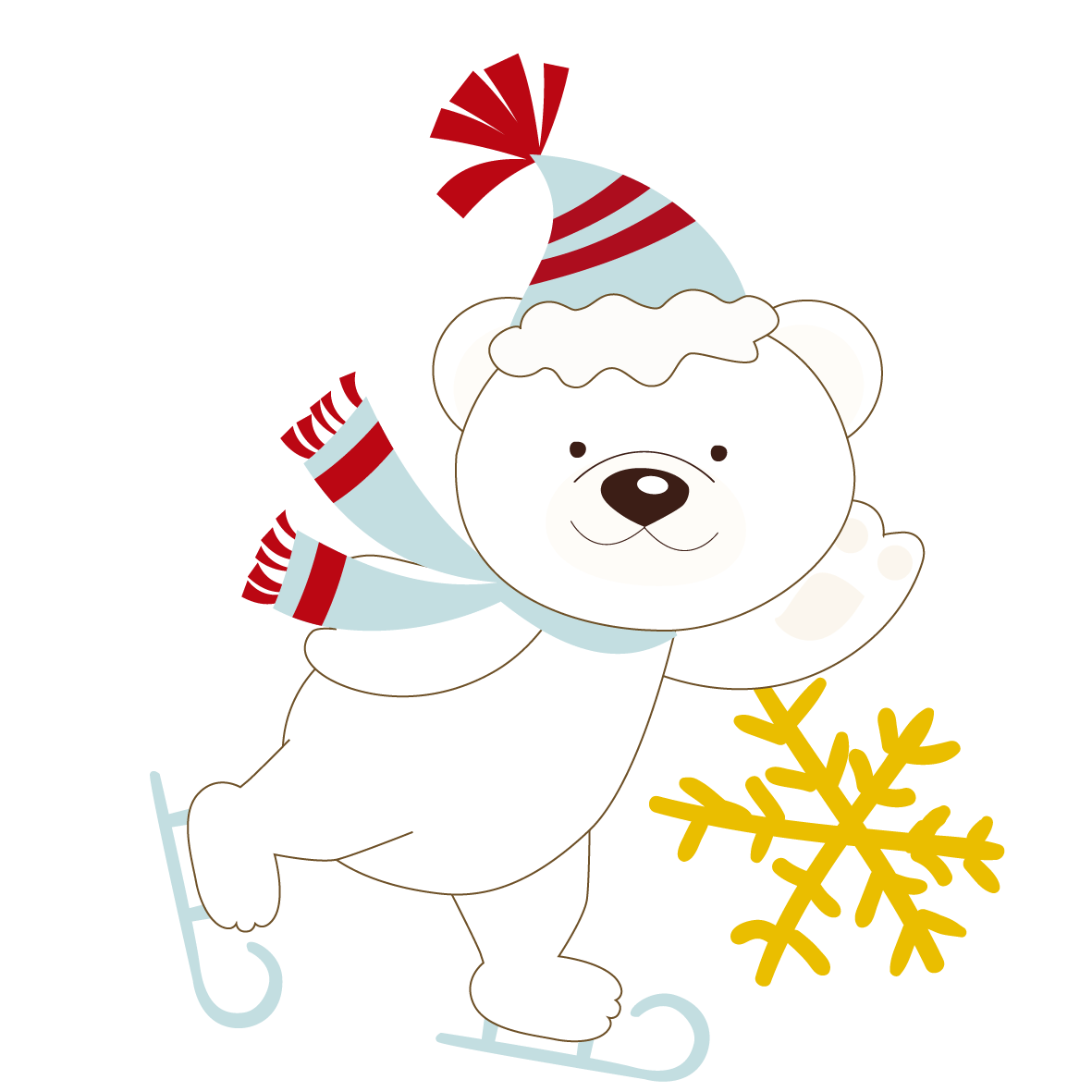 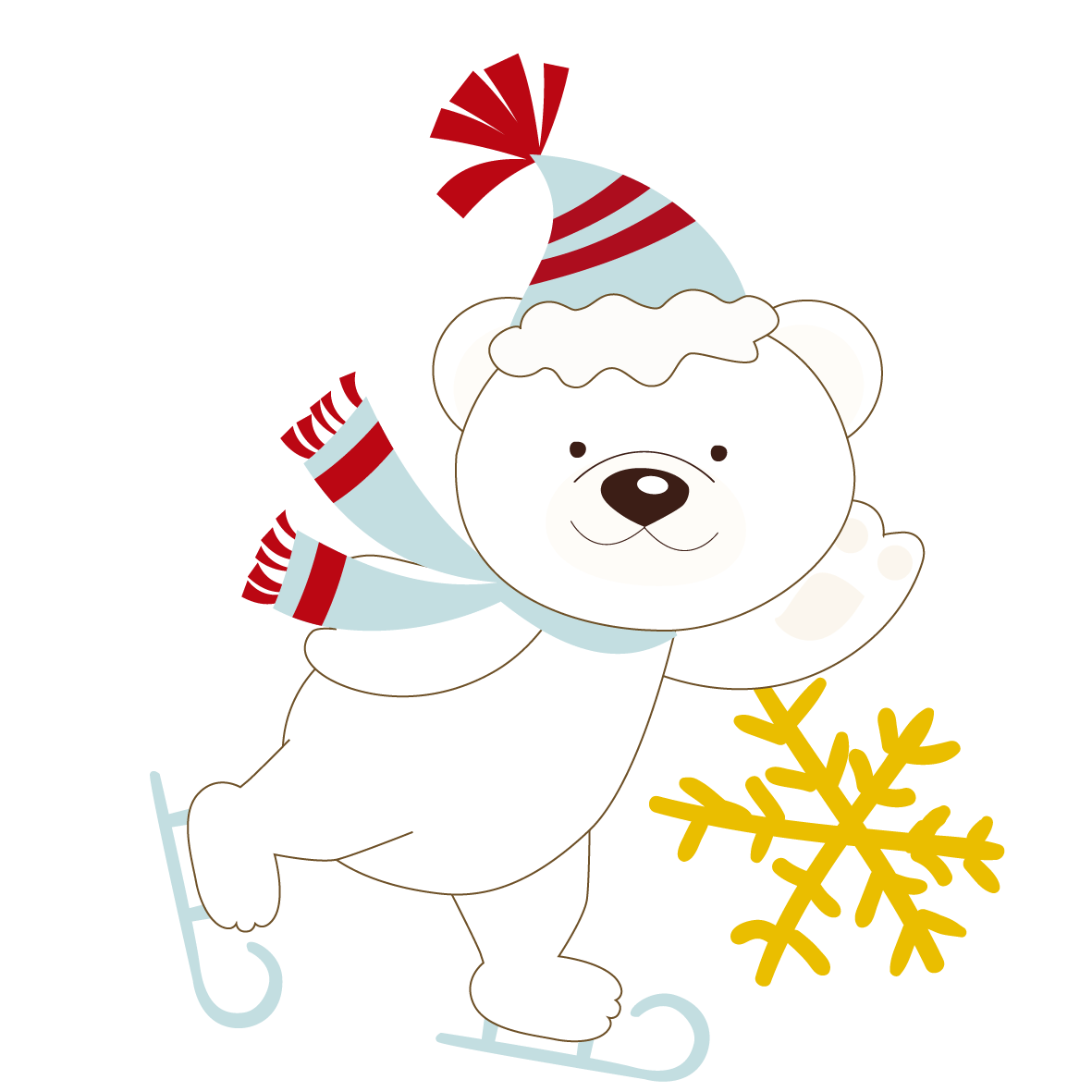 单击此处添加段落文本单击此处添加段落文本单击此处添加单击此处添加段落文本单击此处添加
单击此处添加段落文本单击此处添加段落文本单击此处添加单击此处添加段落文本单击此处添加
单击此处添加段落文本单击此处添加段落文本单击此处添加单击此处添加段落文本单击此处添加
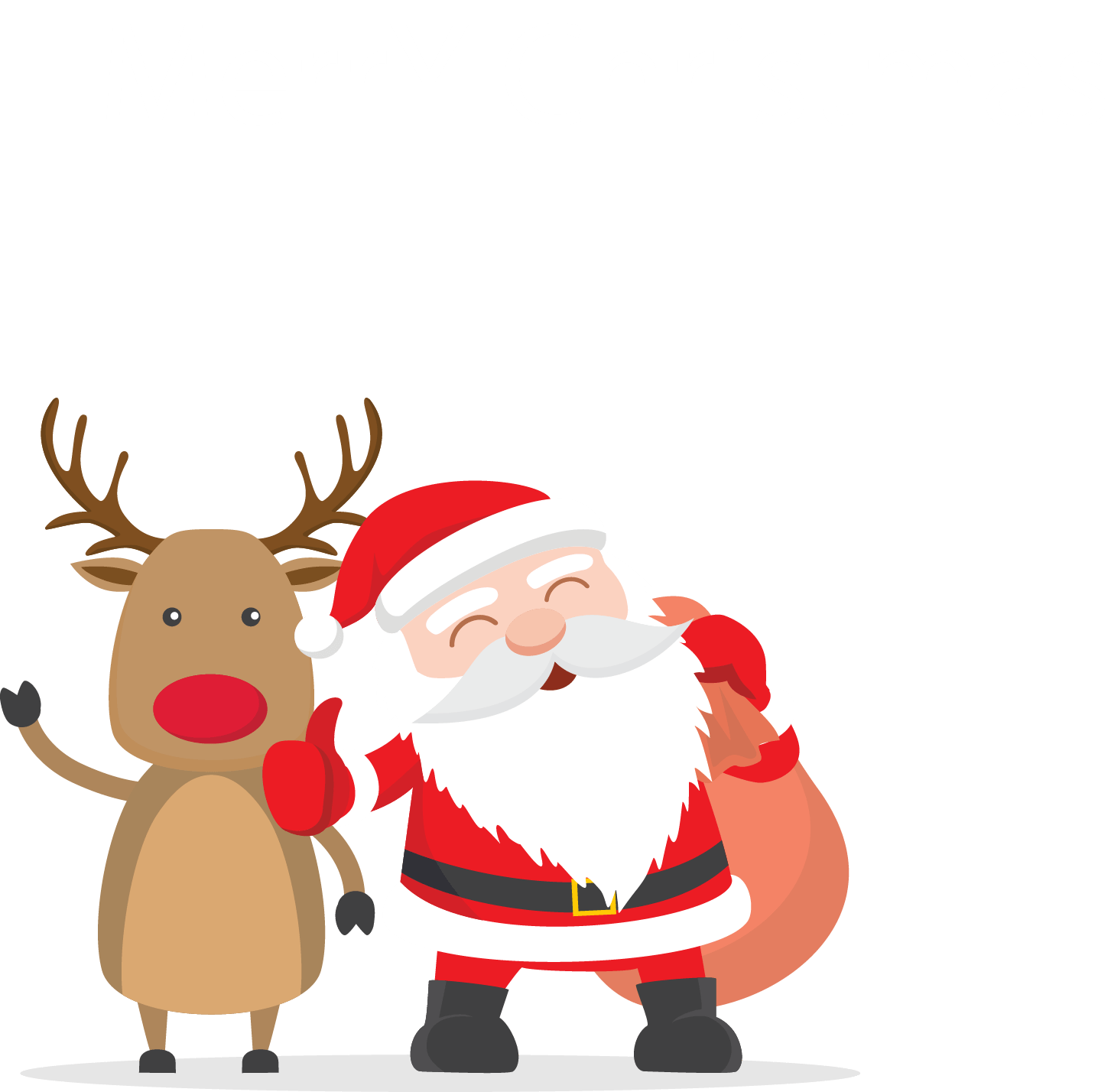 点击添加标题
01
02
03
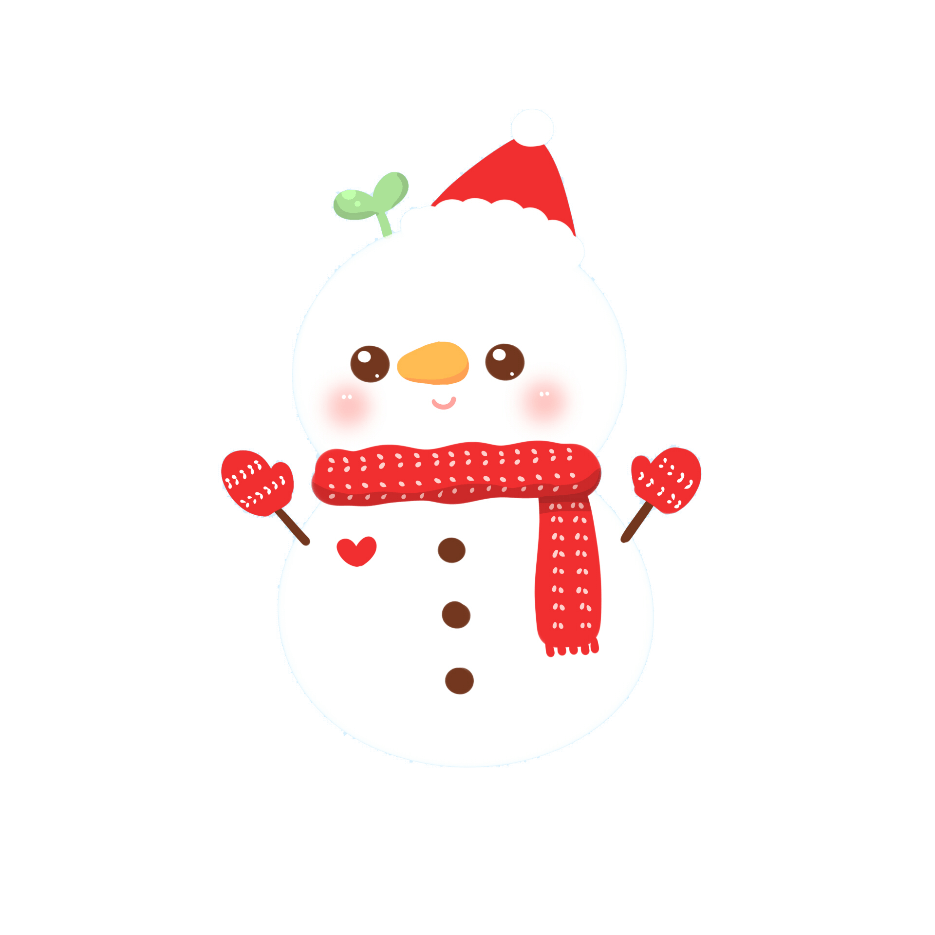 点击添加标题
点击添加标题
点击添加标题
单击此处添加段落文本单击此处添加段落文本单击此处添加单击此处添加段落文本段落文本
单击此处添加段落文本单击此处添加段落文本单击此处添加单击此处添加段落文本段落文本
单击此处添加段落文本单击此处添加段落文本单击此处添加单击此处添加段落文本段落文本
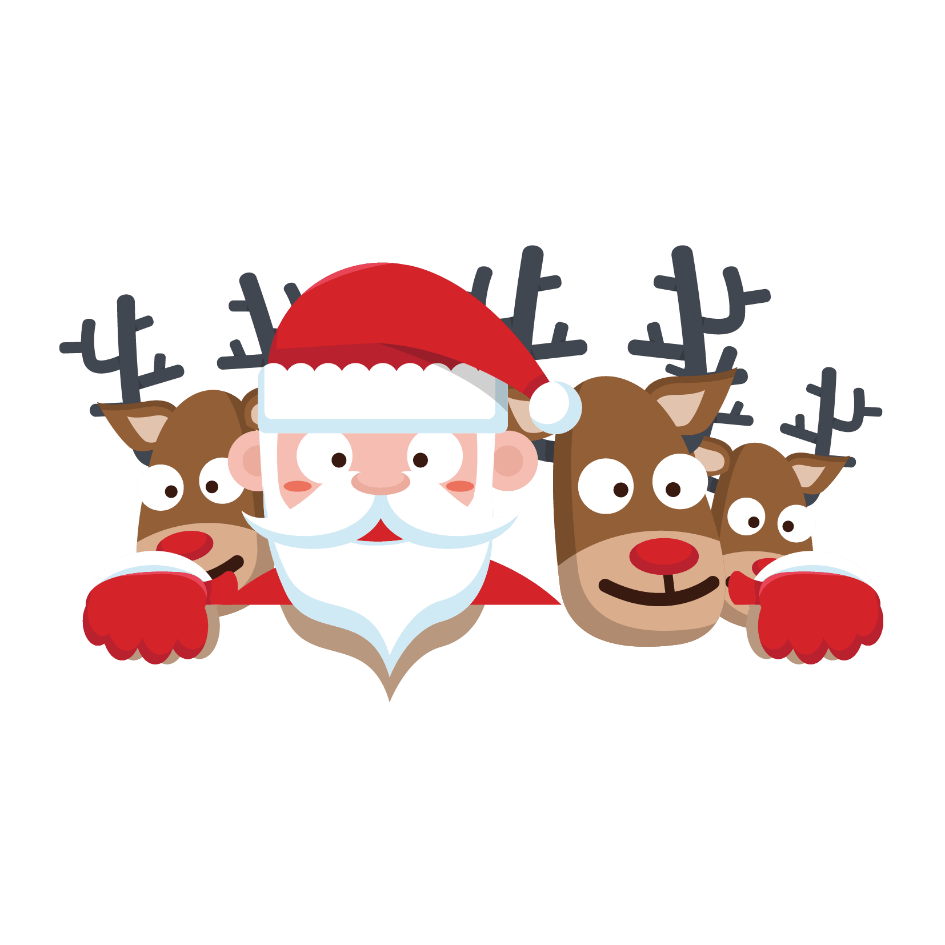 点击添加标题
点击添加文本信息点击添加文本信息点击添加文本信息点击添加文本信息点击添加文本信息点击添加文本信息点击添加文本信息点击添加文本信息点击添加文本信息点击添加文本信息点击添加文本信息点击添加文本信息
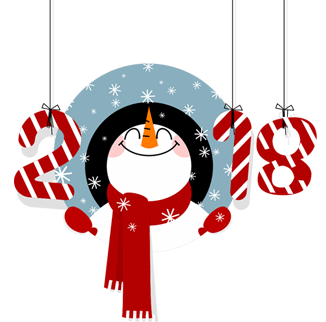 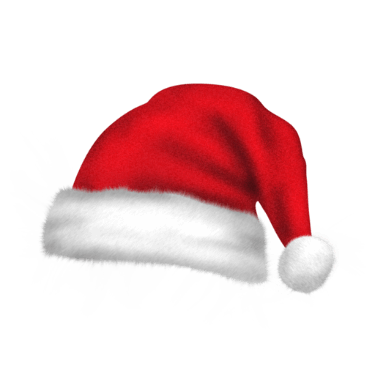 Merry Christmas
THE  WANSHENG
第二章标题
万圣节奇妙之旅
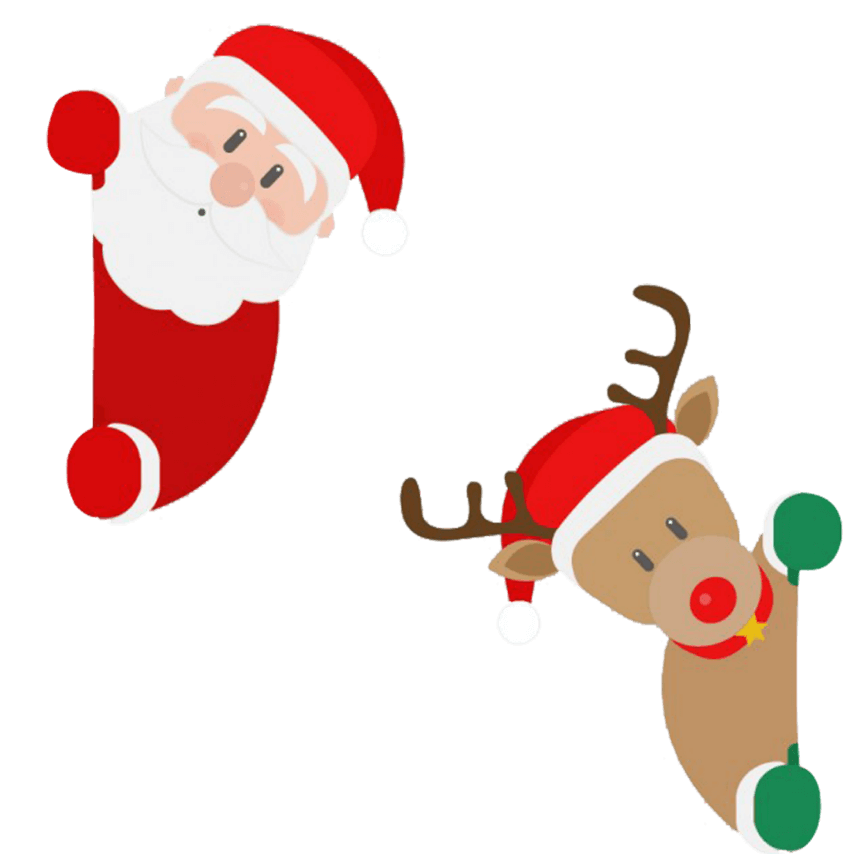 点击添加标题
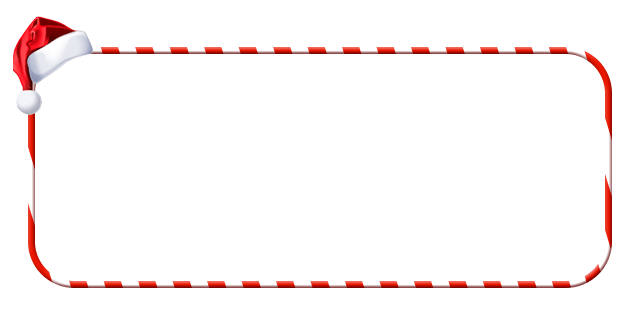 点击添加标题
点击添加标题
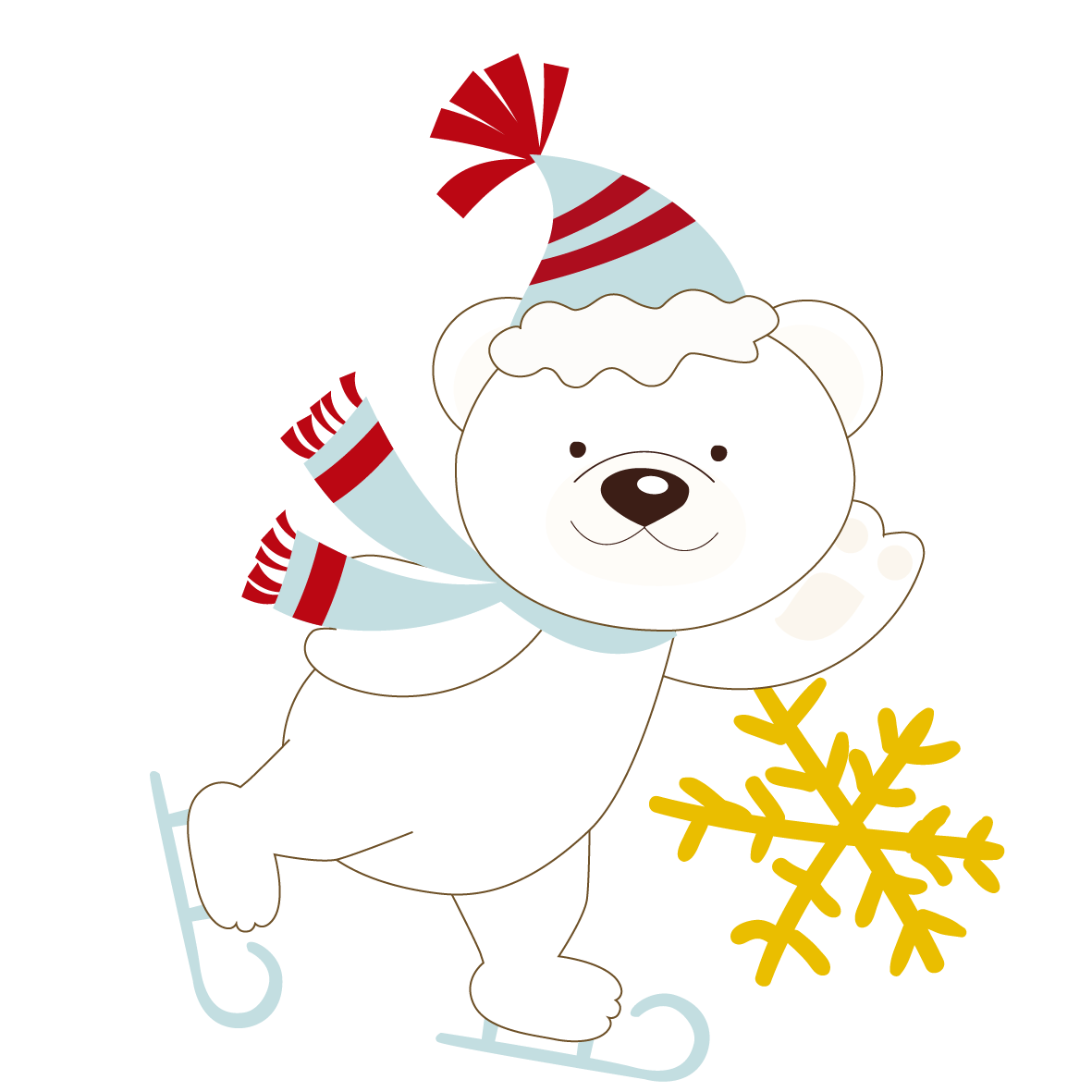 单击此处添加段落文本单击此处添加段落文本单击此处添加段落文本单击此处添加段落文本单击此处添加段落文本单击此处添加段落文本
单击此处添加段落文本单击此处添加段落文本单击此处添加段落文本单击此处添加段落文本单击此处添加段落文本单击此处添加段落文本
点击添加标题
点击添加标题
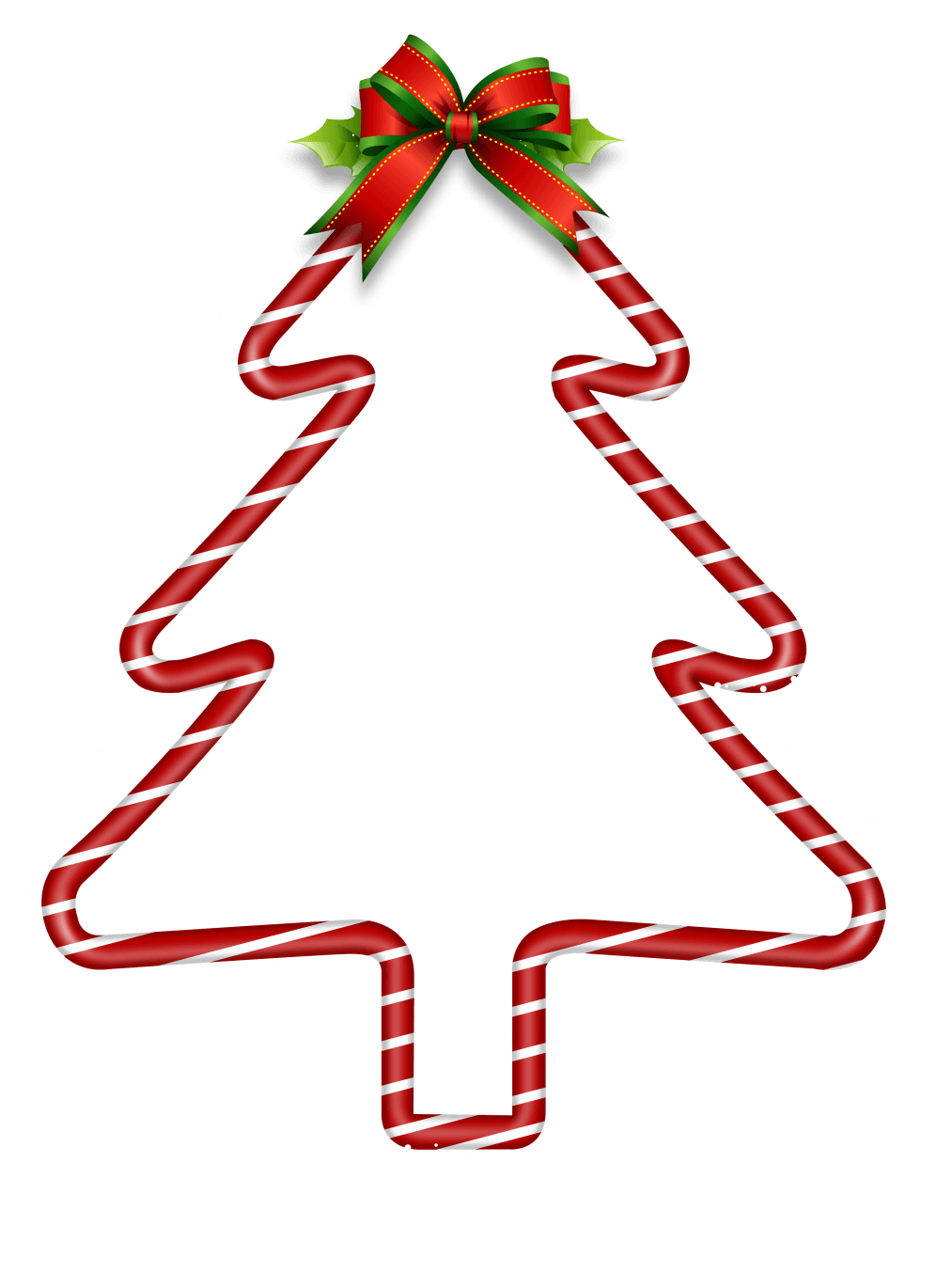 单击此处添加段落文本单击此处添加段落文本单击此处添加单击此处添加段落文本
点击添加标题
点击添加标题
点击添加标题
单击此处添加段落文本单击此处添加段落文本单击此处添加单击此处添加段落文本
单击此处添加段落文本单击此处添加段落文本单击此处添加单击此处添加段落文本
单击此处添加段落文本单击此处添加段落文本单击此处添加单击此处添加段落文本
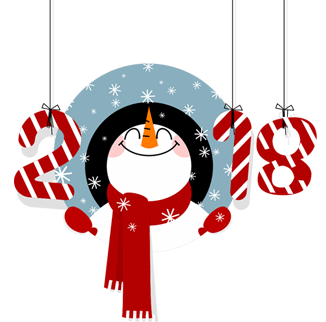 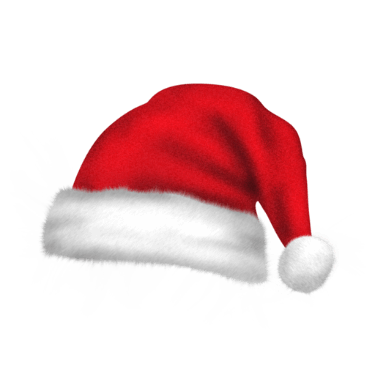 Merry Christmas
THE  WANSHENG
第三章标题
万圣节奇妙之旅
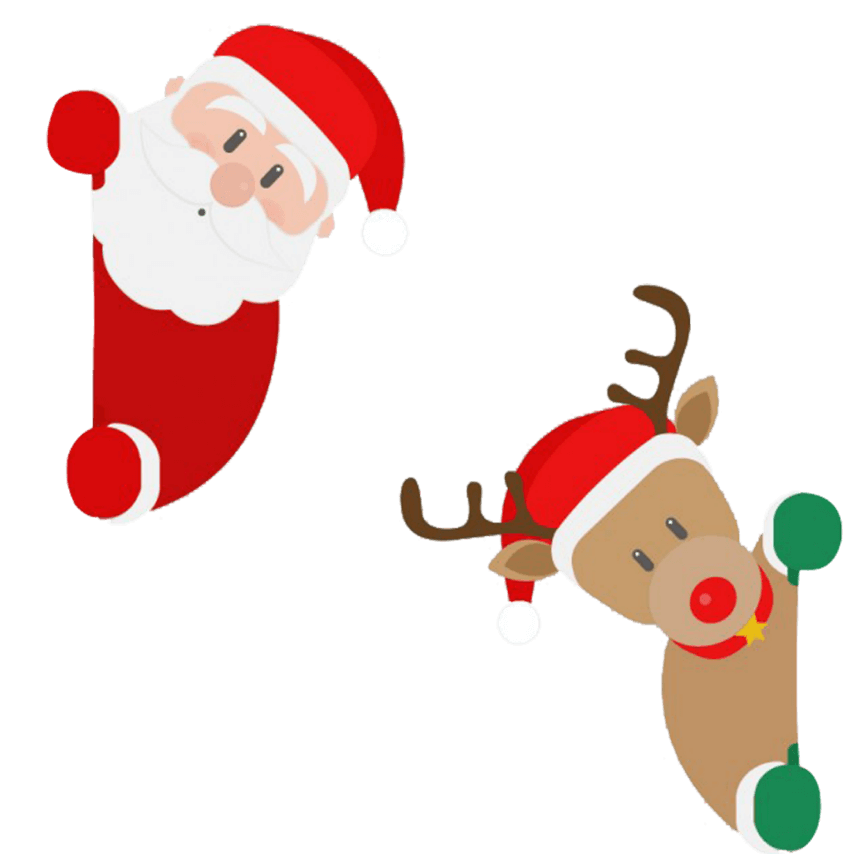 点击添加标题
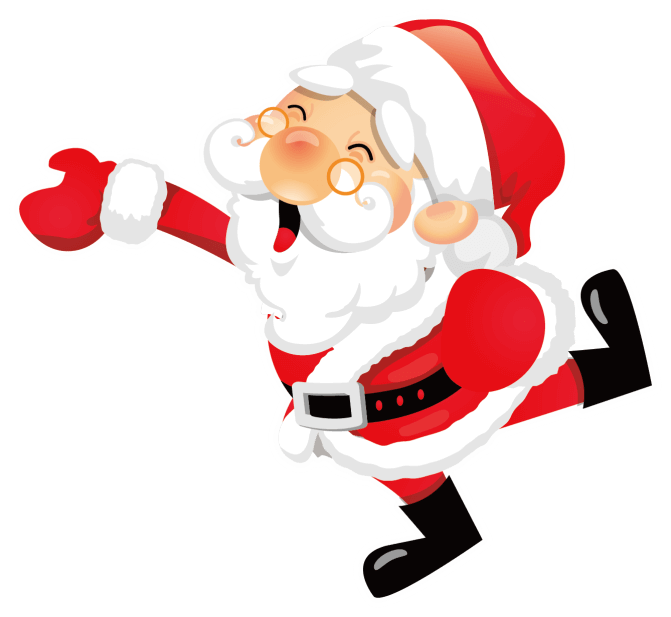 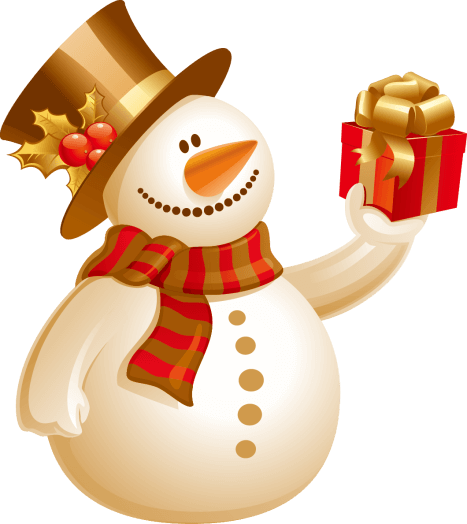 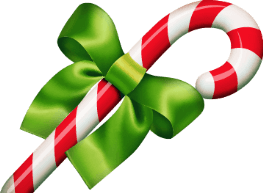 单击此处添加段落文本单击此处添加段落文本单击此处添加单击此处添加段落文本
单击此处添加段落文本单击此处添加段落文本单击此处添加单击此处添加段落文本
单击此处添加段落文本单击此处添加段落文本单击此处添加单击此处添加段落文本
点击添加标题
80%
60%
30%
点击添加标题
点击添加标题
点击添加标题
单击此处添加段落文本单击此处添加段落文本单击此处添加单击此处添加段落文本段落文本
单击此处添加段落文本单击此处添加段落文本单击此处添加单击此处添加段落文本段落文本
单击此处添加段落文本单击此处添加段落文本单击此处添加单击此处添加段落文本段落文本
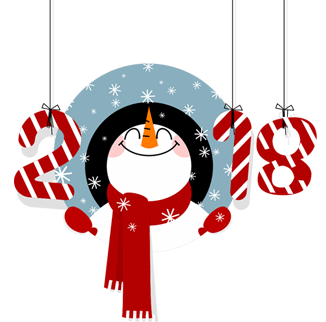 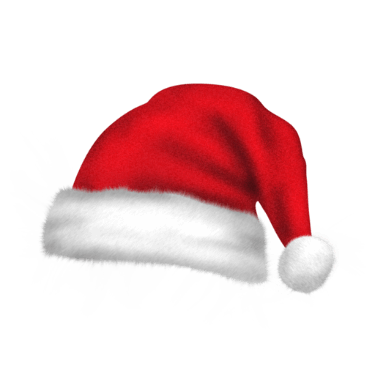 Merry Christmas
THE  WANSHENG
第四章标题
万圣节奇妙之旅
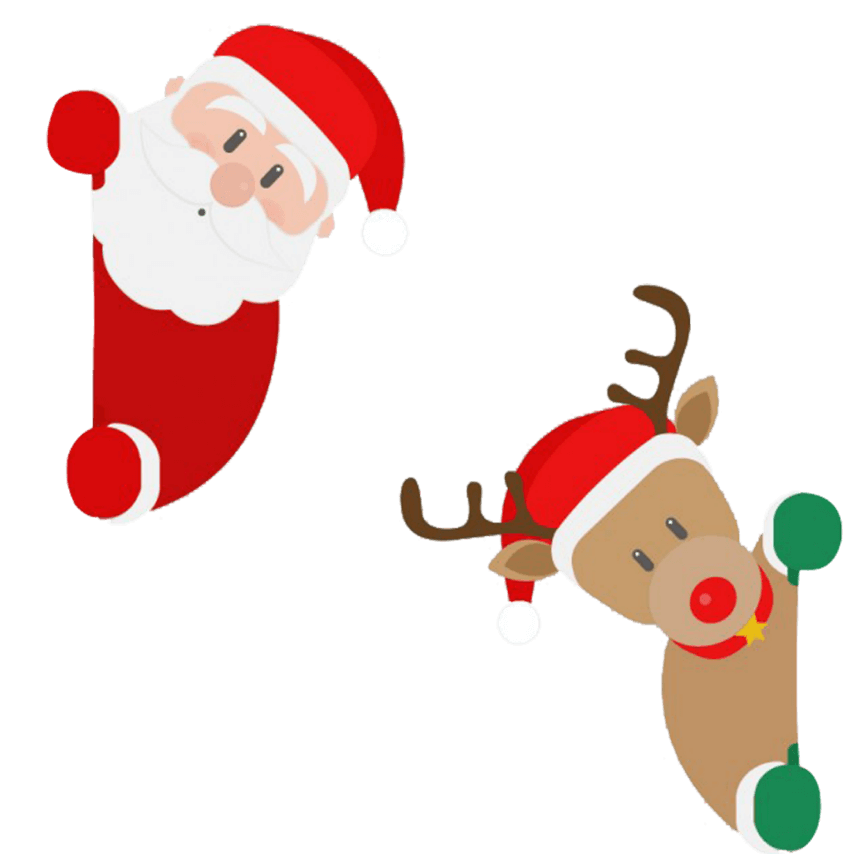 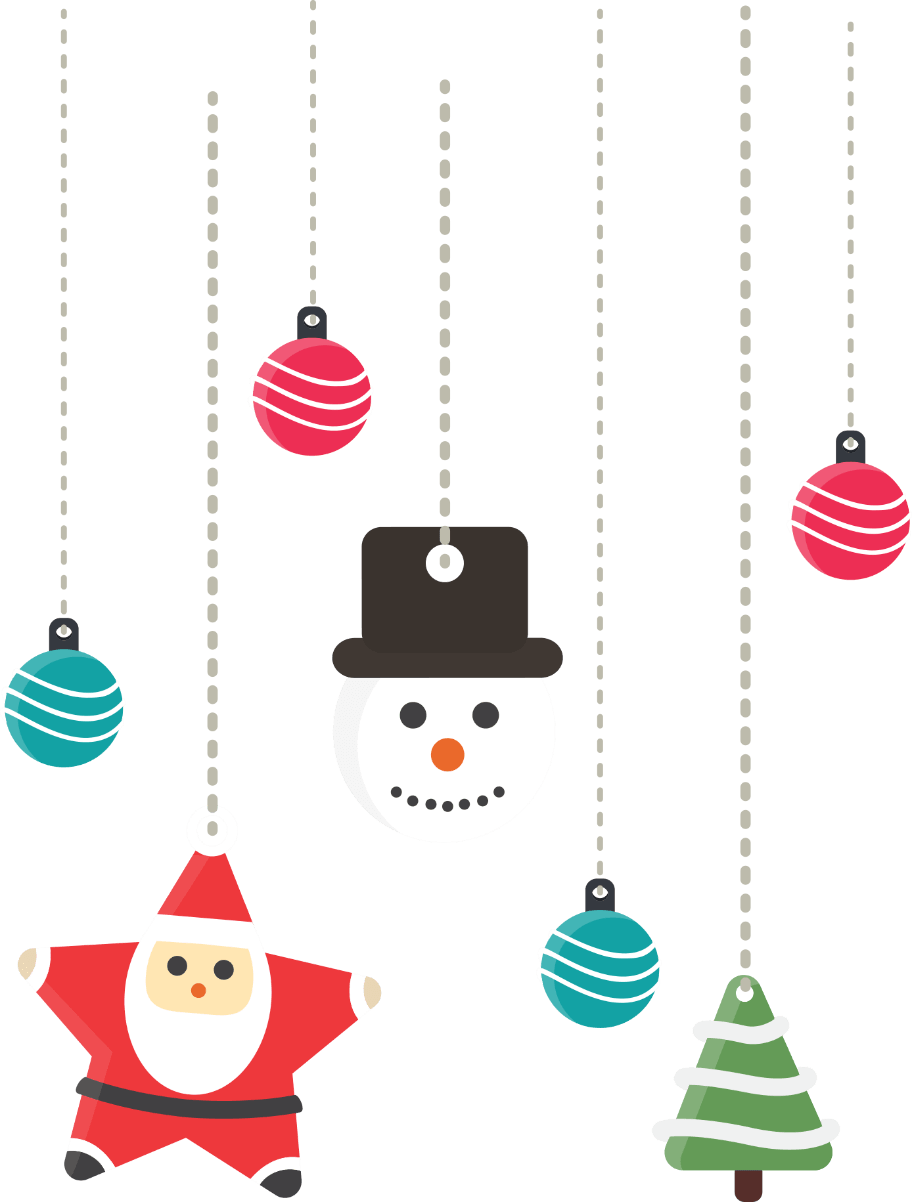 点击添加标题
点击添加标题
单击此处添加段落文本单击此处添加段落文本单击此处添加段落文本单击此处添加段落文本单击此处添加段落文本单击此处添加段落文本单击此处添加段落文本单击此处添加段落文本单击此处添加段落文本单击此处添加段落文本单击此处添加段落文本单击此处添加段落文本
点击添加标题
感谢您下载包图网平台上提供的PPT作品，为了您和包图网以及原创作者的利益，请勿复制、传播、销售，否则将承担法律责任！包图网将对作品进行维权，按照传播下载次数进行十倍的索取赔偿！
ibaotu.com
点击添加标题
点击添加标题
点击添加标题
点击添加标题
单击此处添加段落文本单击此处添加段落文本单击此处添加段落文本单击此处添加段落文本
单击此处添加段落文本单击此处添加段落文本单击此处添加段落文本单击此处添加段落文本
单击此处添加段落文本单击此处添加段落文本单击此处添加段落文本单击此处添加段落文本
单击此处添加段落文本单击此处添加段落文本单击此处添加段落文本单击此处添加段落文本
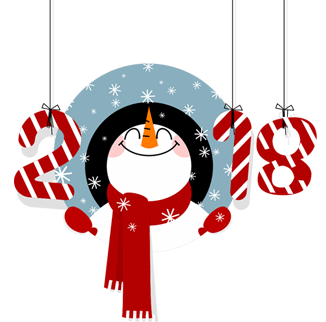 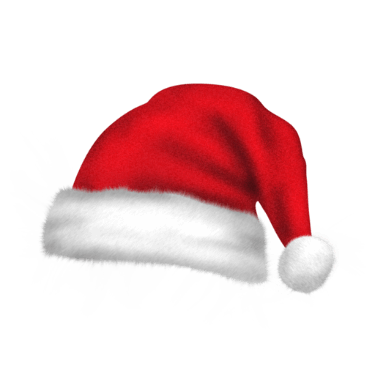 Merry Christmas
THE  WANSHENG
圣诞节快乐
万圣节奇妙之旅
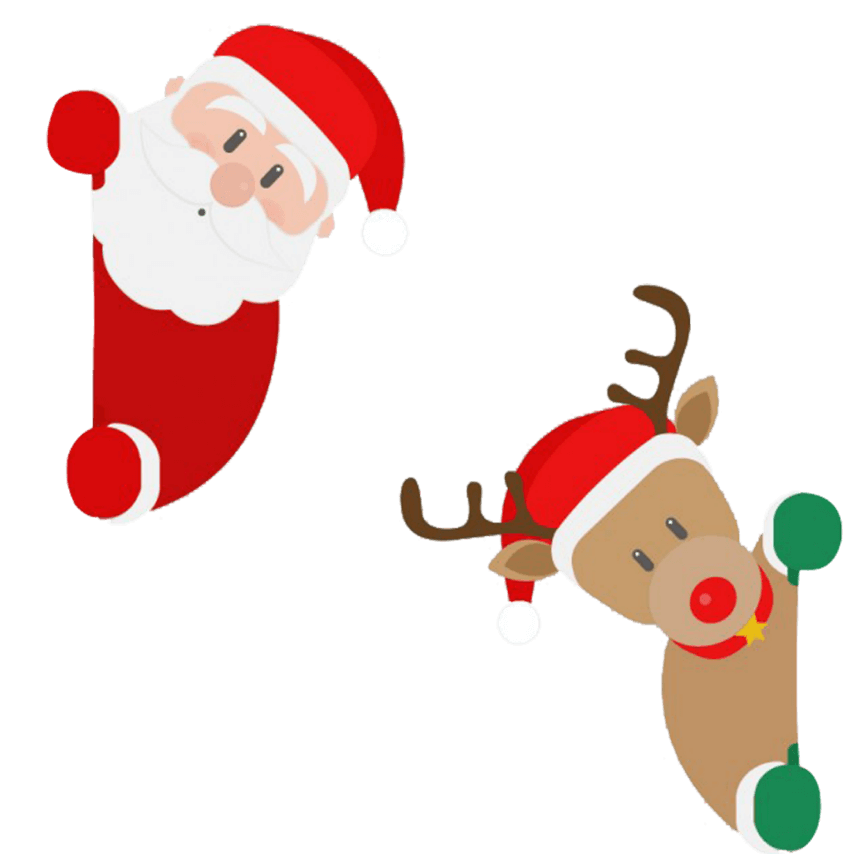